Mrežni katalozi
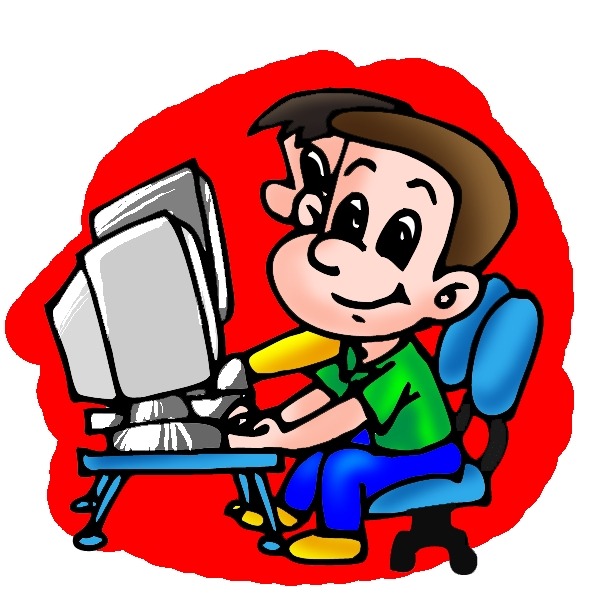 Prezentaciju izradila: Kristina Staničić, prof., mag.bibl.
Knjižnični katalog je popis građe prikupljene na jednom mjestu (u knjižnici, knjižničnoj zbirci ili u više knjižnica ili zbirki), a ustanovljen je na unaprijed utvrđenim kriterijima. 
    Knjižnični katalozi odgovoraju na uobičajena pitanja korisnika :
    >  Ima li knjižnica određenu publikaciju?>  Koja izdanja određene publikacije ima knjižnica?>  Koje publikacije određenog autora ima knjižnica?>  Koje publikacije iz određenoga stručnog područja ima knjižnica?>  Koje publikacije o određenom predmetu ima knjižnica?
                                      (prema: Tadić,Katica. Rad u knjižnici)
Publikacija
(eng. publication) je (grafičkim postupkom) umnoženi dokument distribuiran za javnost
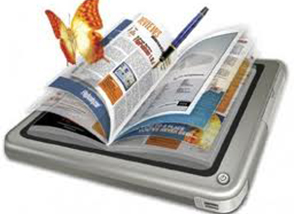 Mnoge knjižnice, među kojima i sve veći broj školskih knjižnica imaju svoje web stranice. 

Na njima se nalaze mrežni katalozi pomoću kojih možemo saznati npr.:
> koje knjige ima pojedina knjižnica
 > osnovne podatke o knjizi
> koje je knjige napisao neki autor
> koje knjige pokrivaju temu koja nas zanima
> koje knjige postoje u istoj skupini (pretraživanje po UDK!)
> koje knjige se bave istom ili sličnom temom
UDK
UNIVERZALNA - koristi se u gotovo svim  
                                 knjižnicama svijeta
DECIMALNA - hijerarhijska struktura 
KLASIFIKACIJA - usustavljen prikaz raznih 
                                 područja ljudskog znanja

(0 – 9)
Vrste pretraživanja
Najčešće:
po naslovu
po autoru
po UDK
po predmetu - tema o kojoj knjiga/članak govori (npr. fantastični roman; Hrvatska)
po ključnoj riječi (npr. bajka)
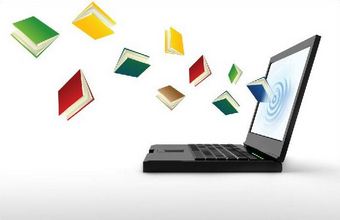 Prezentaciju izradila: Kristina Staničić, prof., mag.bibl.